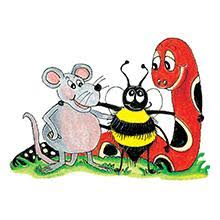 Jolly Grammar 3a-9
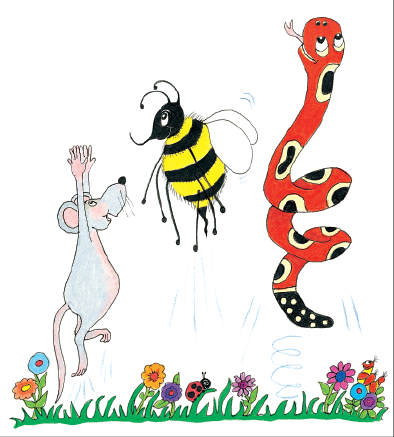 Let’s review
Verb ending in /-y/.
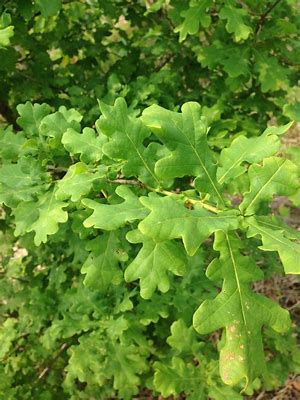 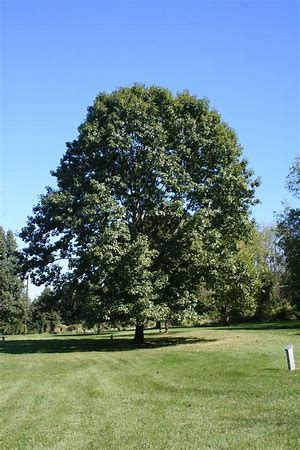 oak
/oa/
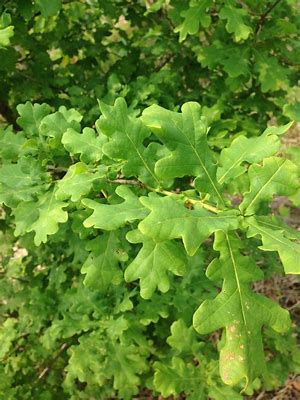 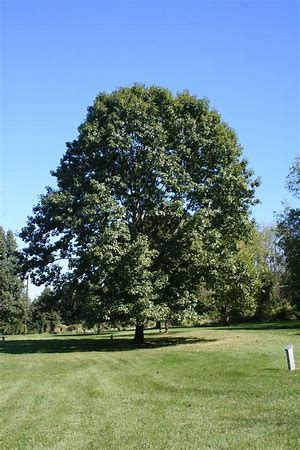 oak
/oa/


elbow
/oa/
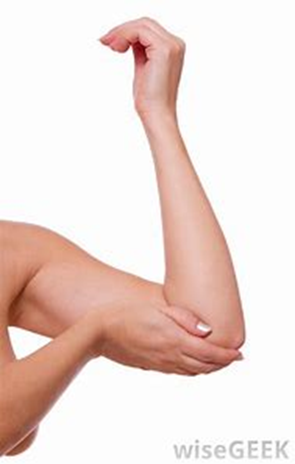 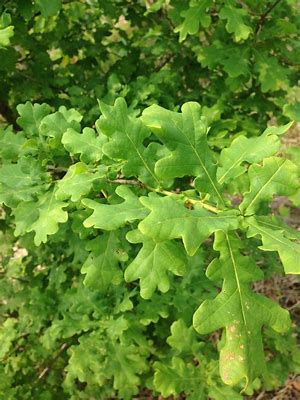 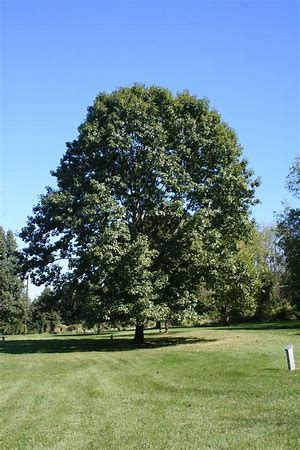 oak
/oa/


elbow
/oa/


joke
/oa/
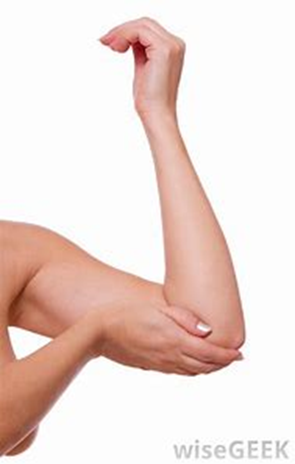 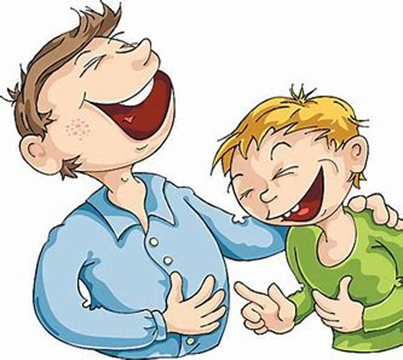 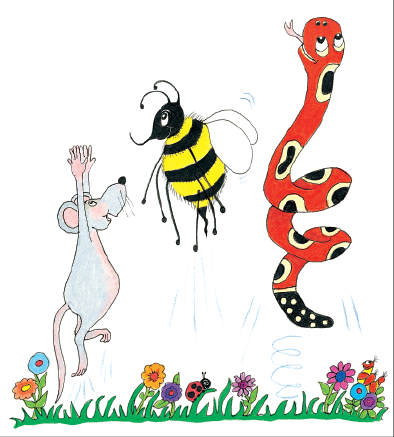 Spelling List <oa><ow><o-e>
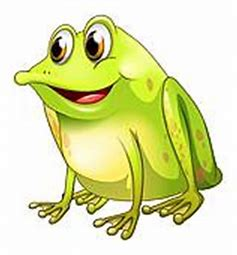 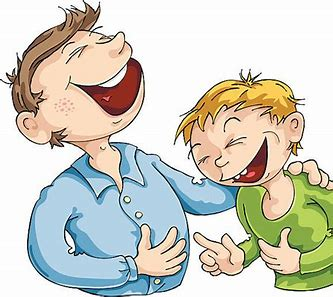 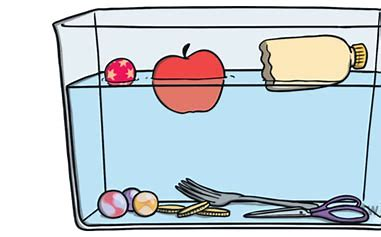 float	        joke	        croak
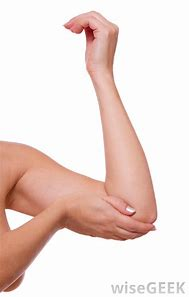 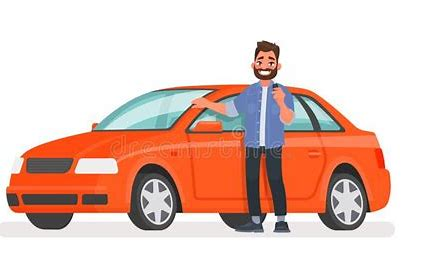 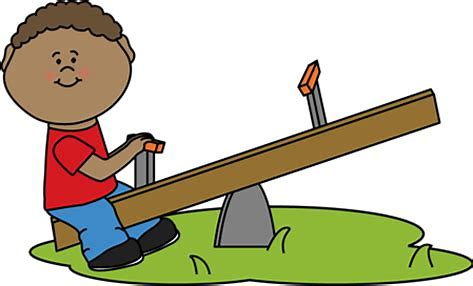 elbow	 	 owner       alone
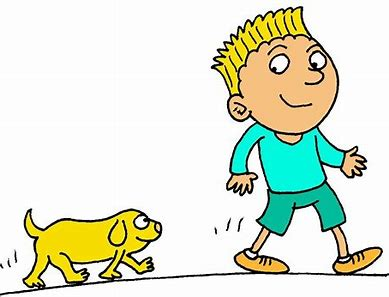 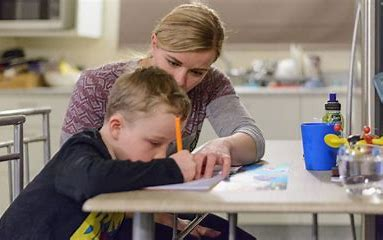 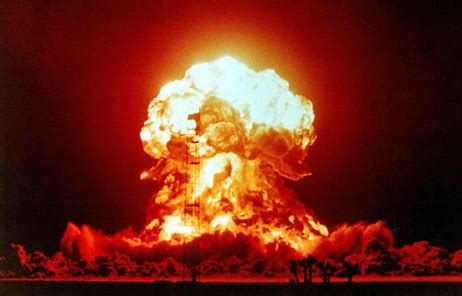 follow	     explode    homework
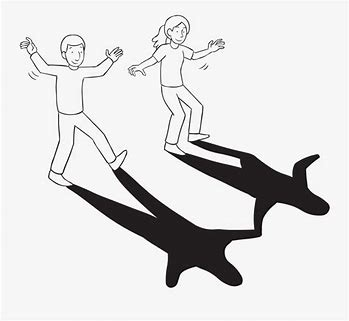 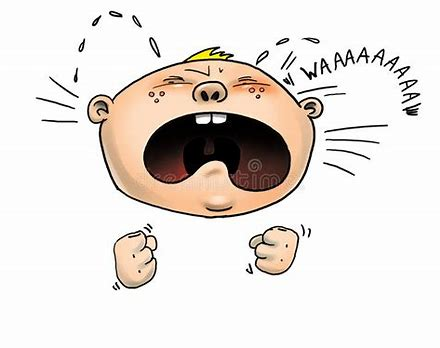 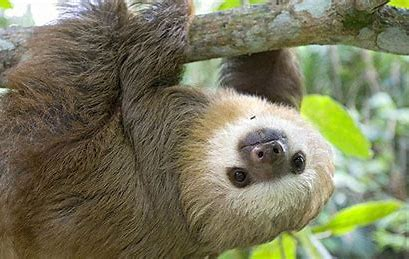 moaning	   shadow      slowest
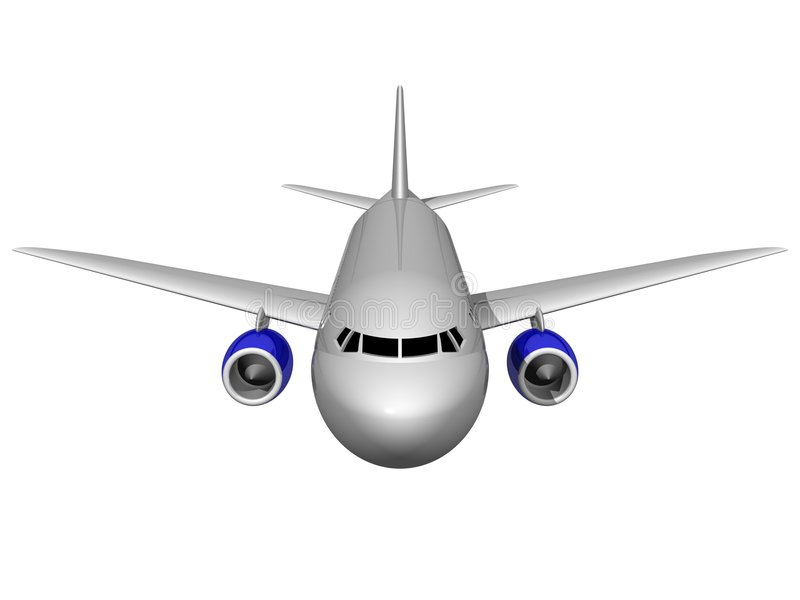 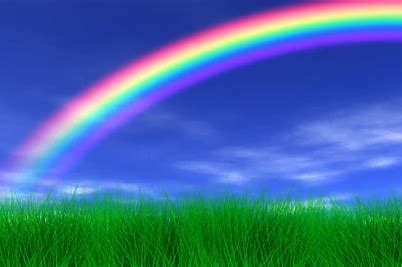 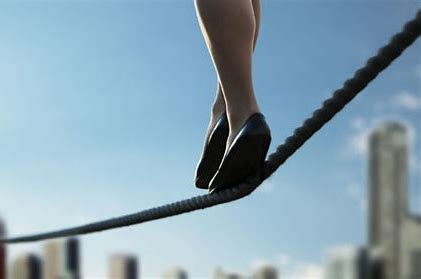 rainbow    approach  tightrope
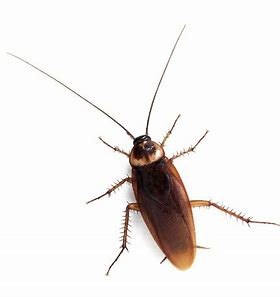 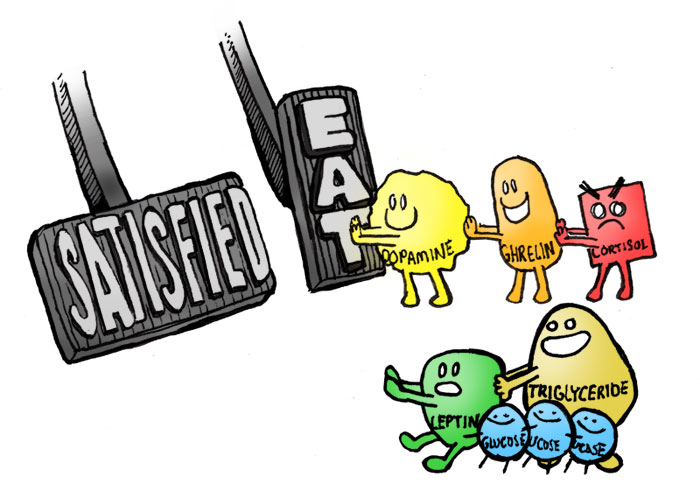 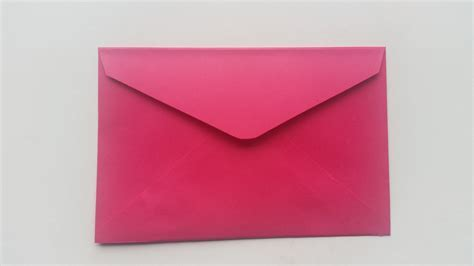 cockroach   hormone   envelope
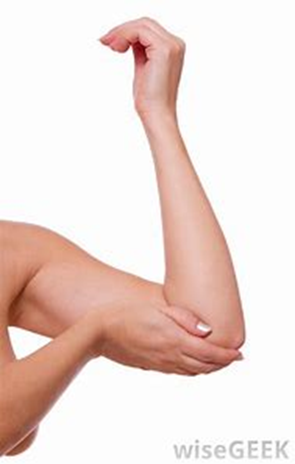 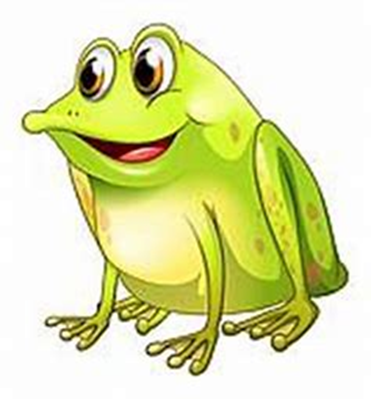 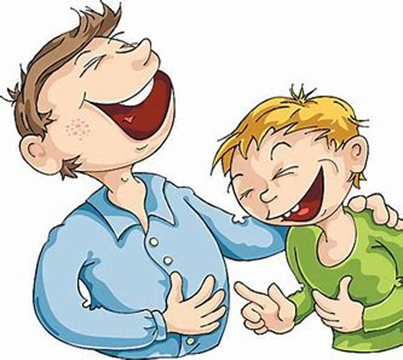 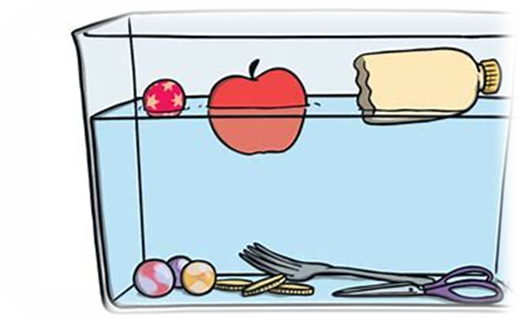 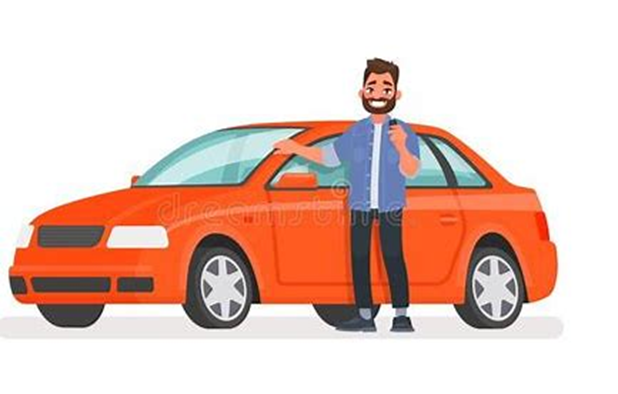 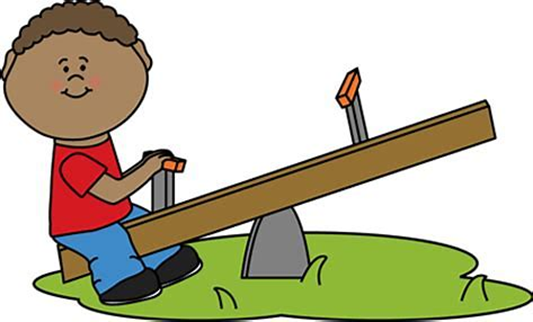 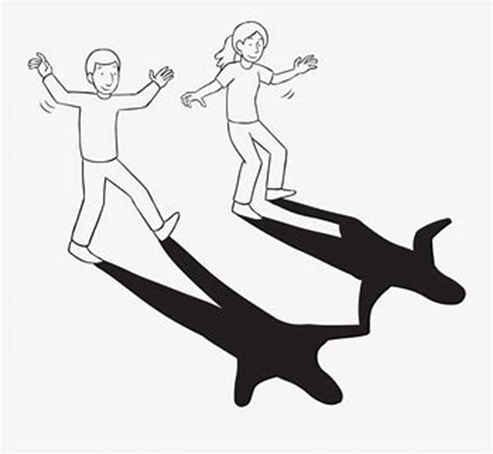 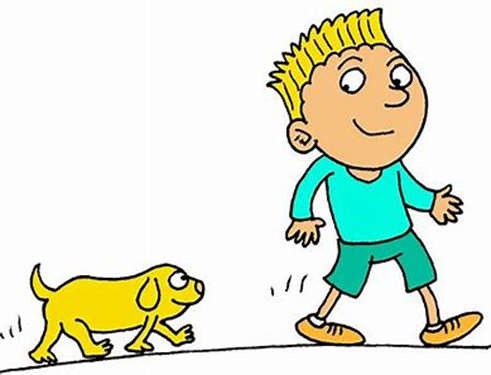 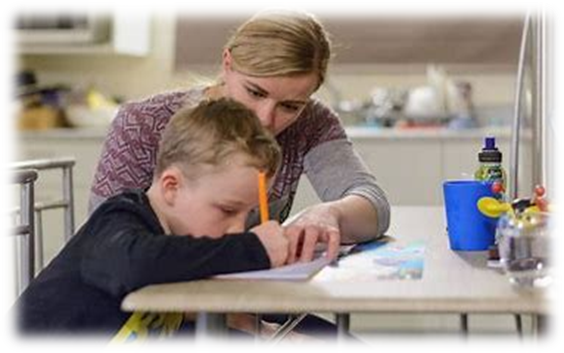 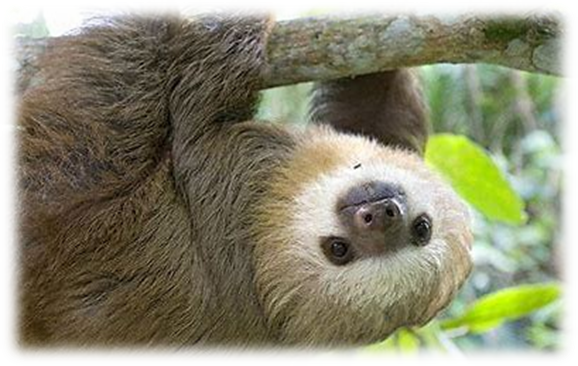 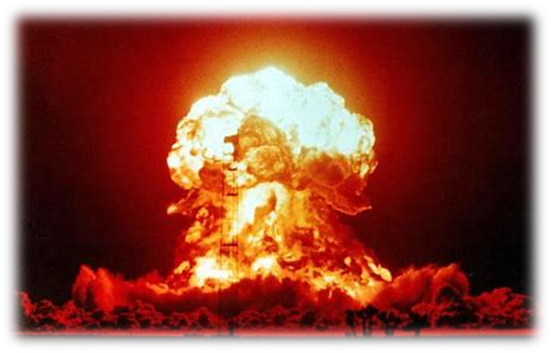 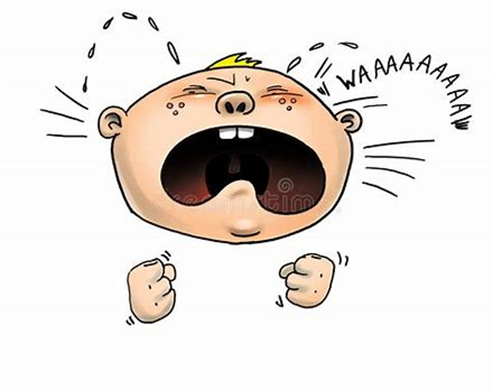 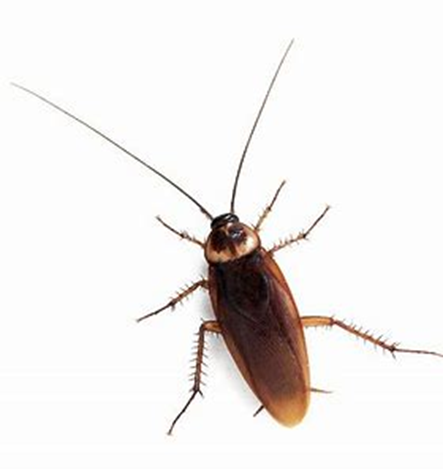 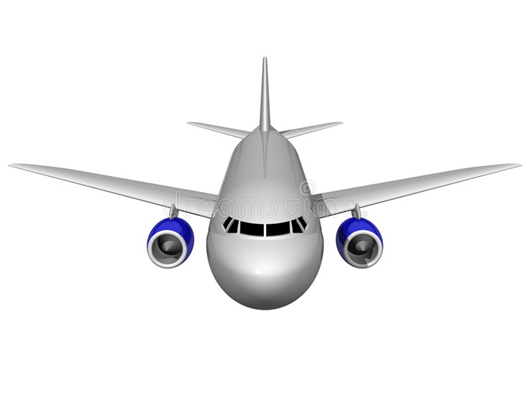 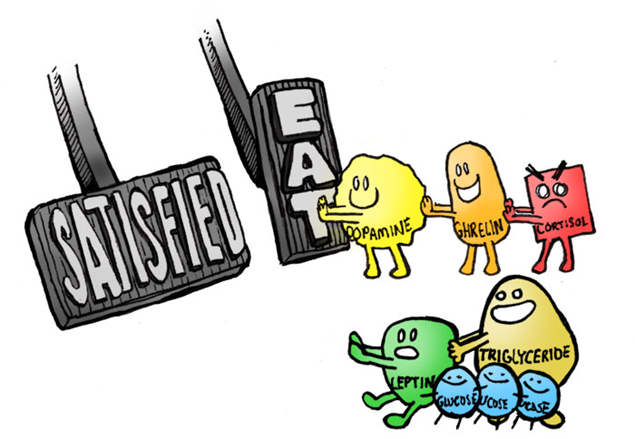 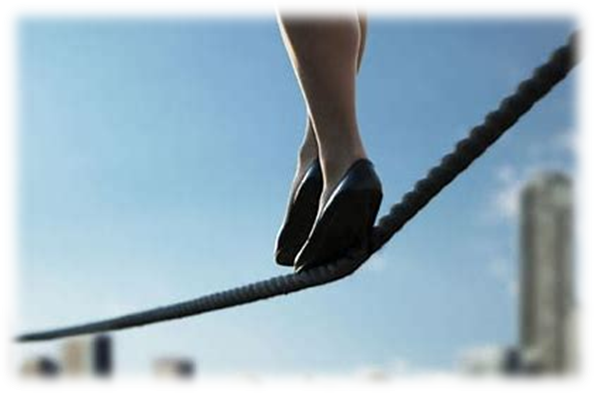 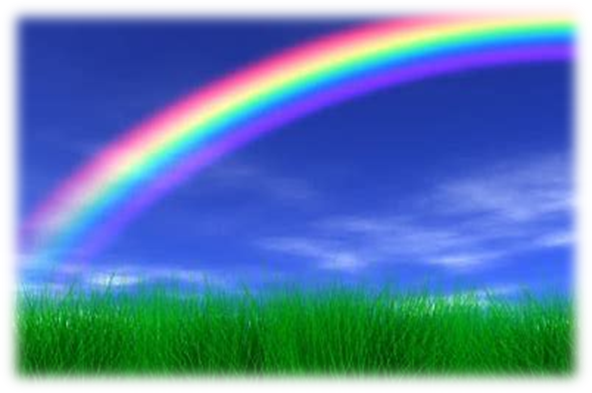 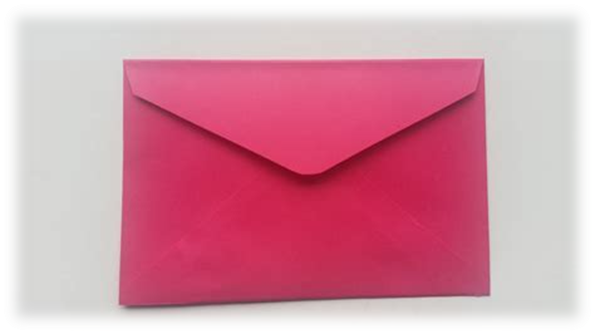 Let’s parse
sentences.
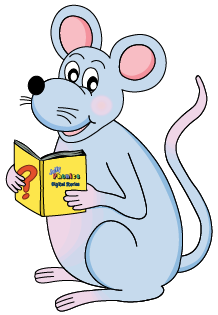 Which words in the spelling list match these descriptions?
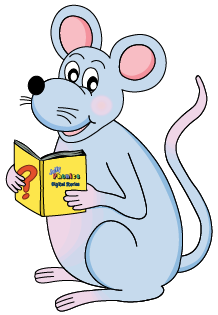 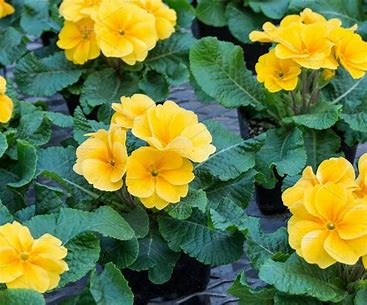 Parse these sentences.


She will grow yellow primroses.


The snow fell thickly on the road.



The fearless acrobat walked slowly 
across the tightrope.
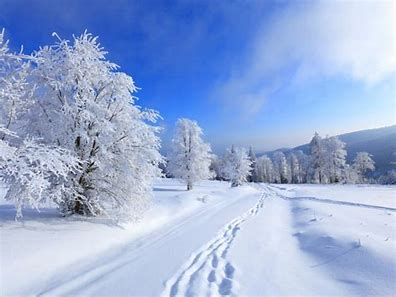 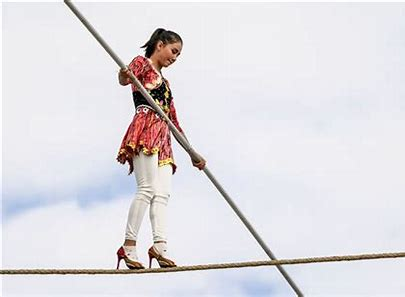 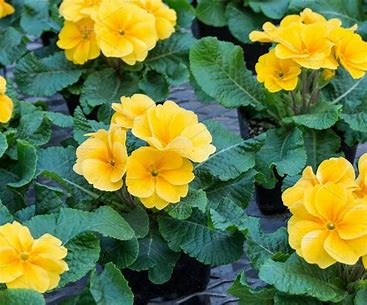 Parse these sentences.


She will grow yellow primroses.


The snow fell thickly on the road.



The fearless acrobat walked slowly 
across the tightrope.
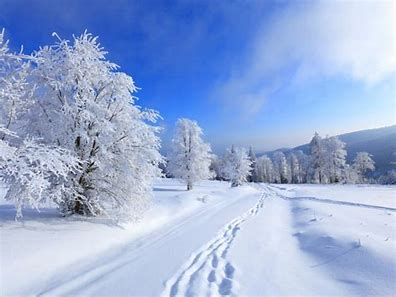 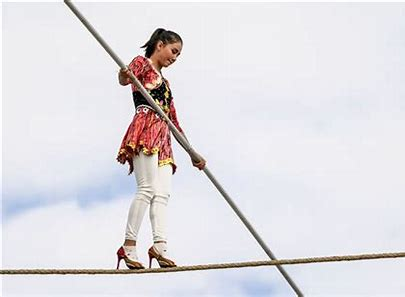 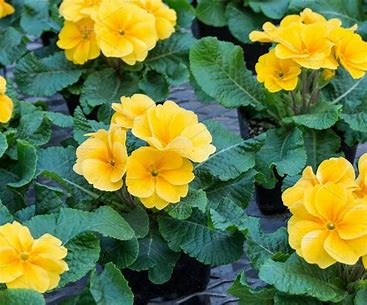 Parse these sentences.


She will grow yellow primroses.


The snow fell thickly on the road.



The fearless acrobat walked slowly 
across the tightrope.
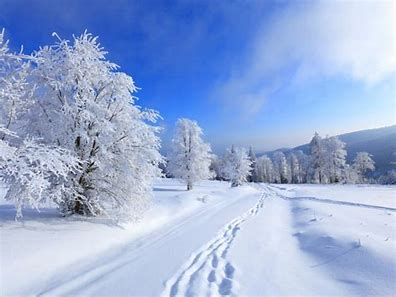 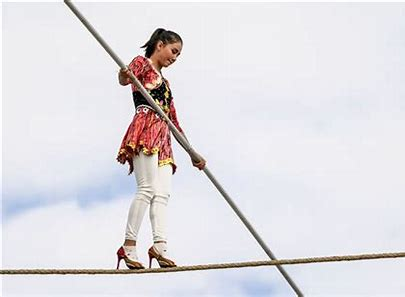 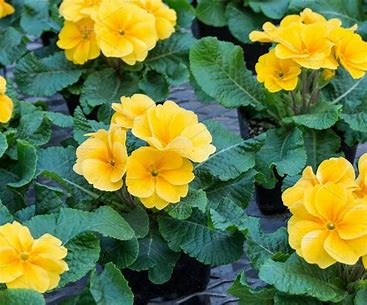 Parse these sentences.


She will grow yellow primroses.


The snow fell thickly on the road.



The fearless acrobat walked slowly 
across the tightrope.
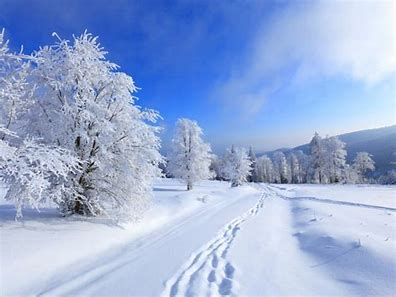 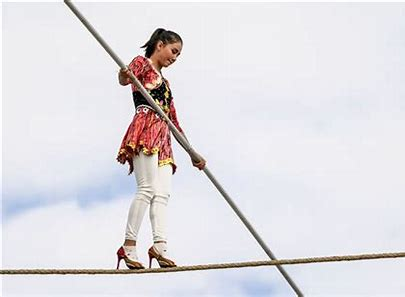 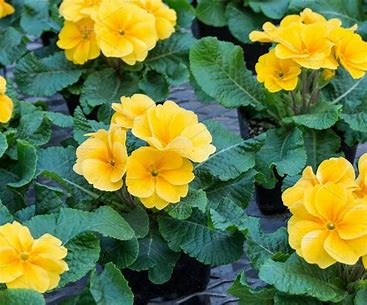 Parse these sentences.


She will grow yellow primroses.


The snow fell thickly on the road.



The fearless acrobat walked slowly 
across the tightrope.
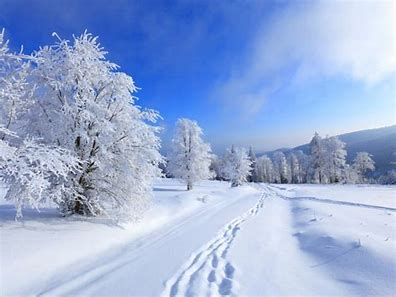 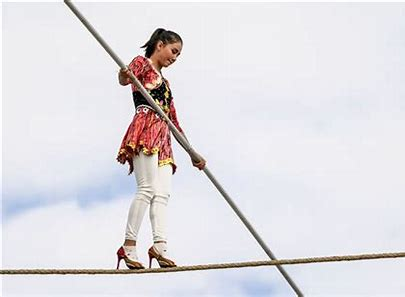 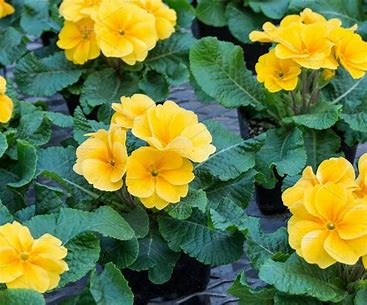 Parse these sentences.


She will grow yellow primroses.


The snow fell thickly on the road.



The fearless acrobat walked slowly 
across the tightrope.
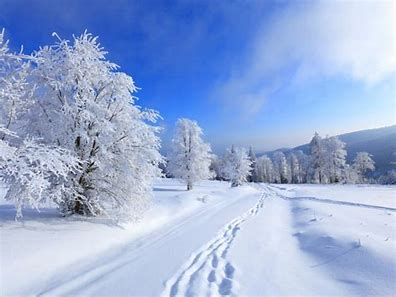 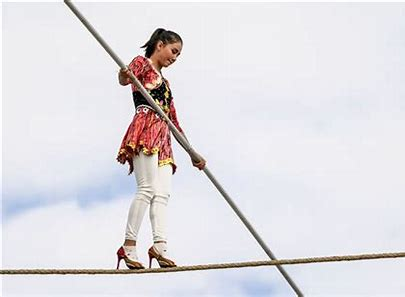 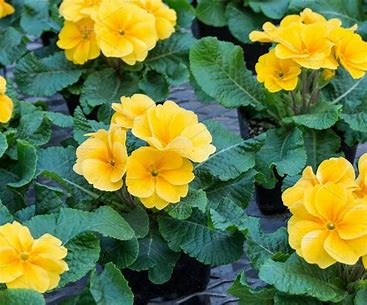 Parse these sentences.


She will grow yellow primroses.


The snow fell thickly on the road.



The fearless acrobat walked slowly 
across the tightrope.
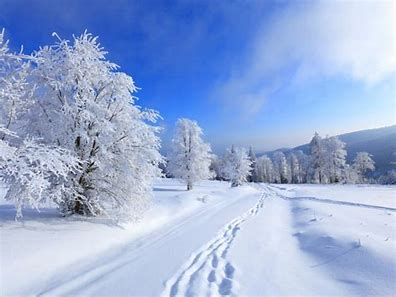 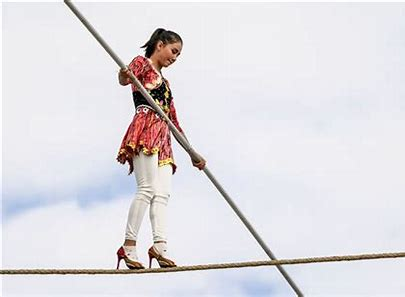 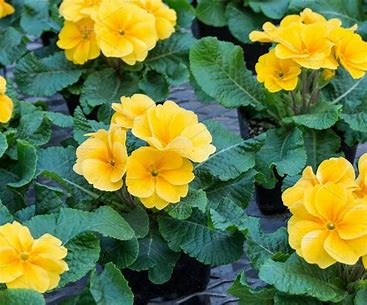 Parse these sentences.


She will grow yellow primroses.


The snow fell thickly on the road.



The fearless acrobat walked slowly 
across the tightrope.
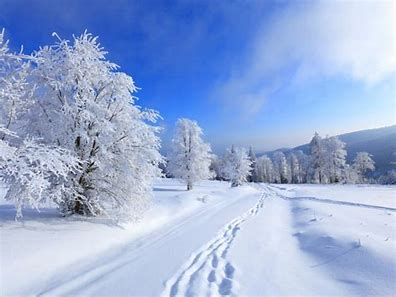 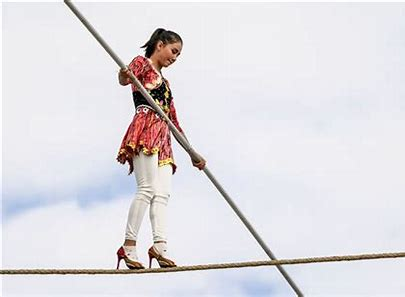 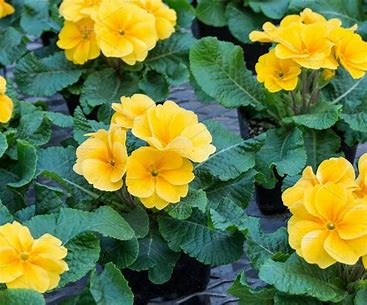 Parse these sentences.


She will grow yellow primroses.


The snow fell thickly on the road.



The fearless acrobat walked slowly 
across the tightrope.
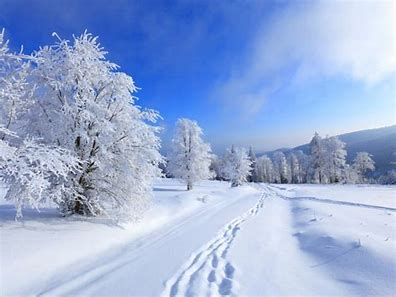 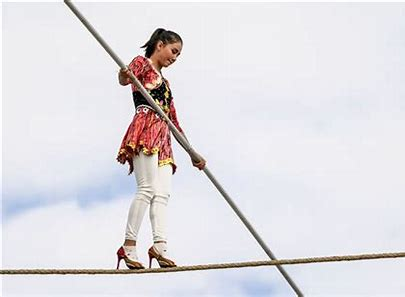 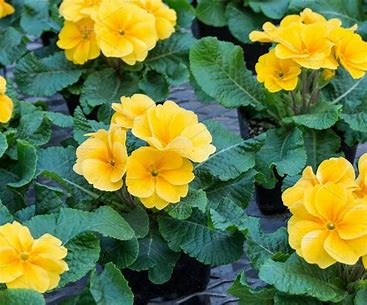 Parse these sentences.


She will grow yellow primroses.


The snow fell thickly on the road.



The fearless acrobat walked slowly 
across the tightrope.
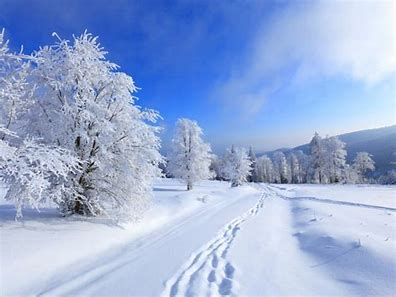 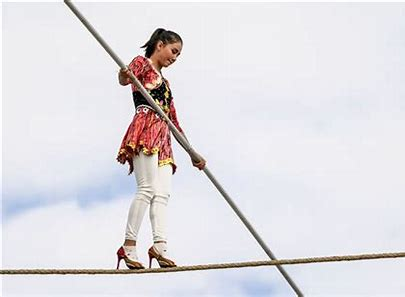 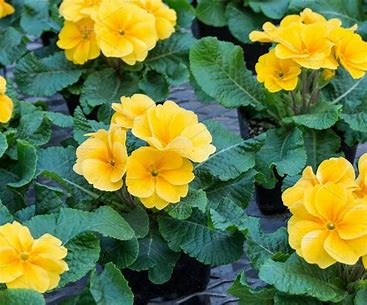 Parse these sentences.


She will grow yellow primroses.


The snow fell thickly on the road.



The fearless acrobat walked slowly 
across the tightrope.
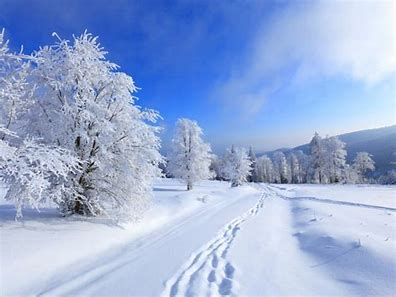 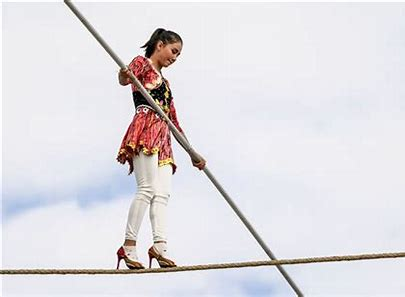 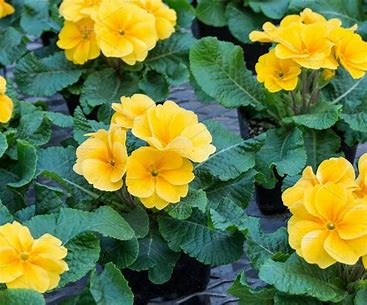 Parse these sentences.


She will grow yellow primroses.


The snow fell thickly on the road.



The fearless acrobat walked slowly 
across the tightrope.
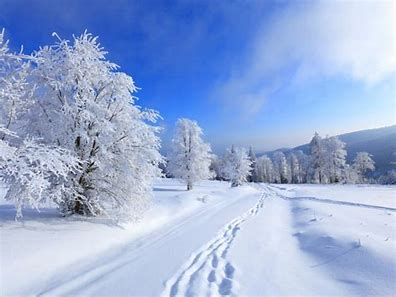 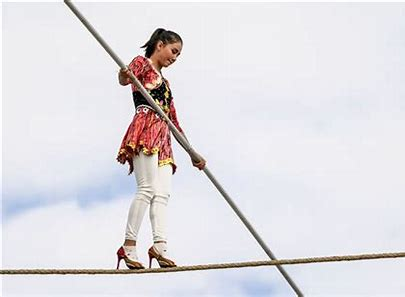 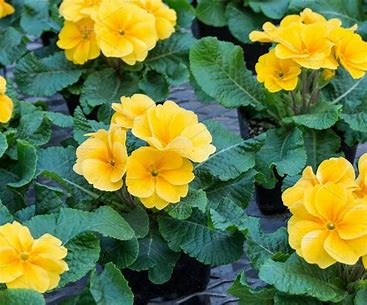 Parse these sentences.


She will grow yellow primroses.


The snow fell thickly on the road.



The fearless acrobat walked slowly 
across the tightrope.
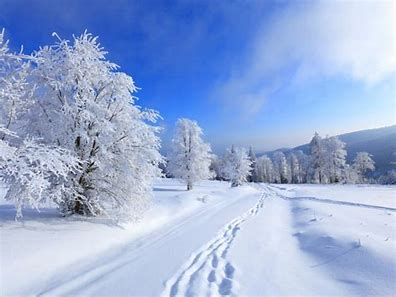 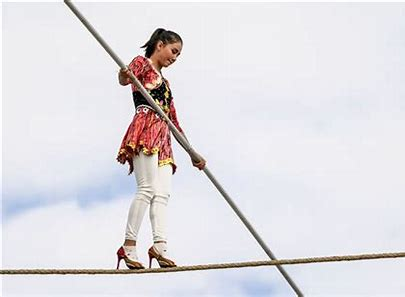 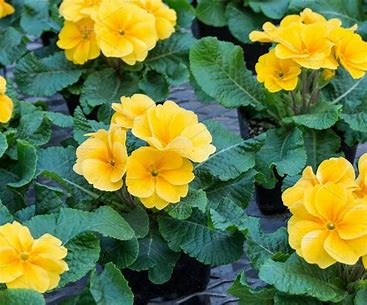 Parse these sentences.


She will grow yellow primroses.


The snow fell thickly on the road.



The fearless acrobat walked slowly 
across the tightrope.
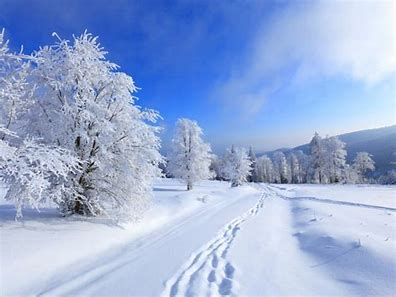 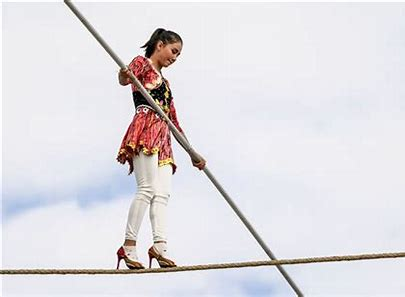 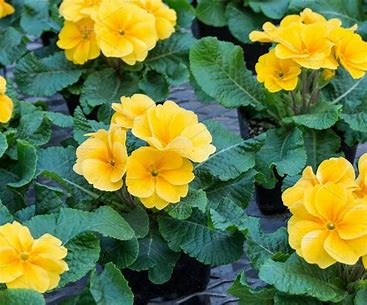 Parse these sentences.


She will grow yellow primroses.


The snow fell thickly on the road.



The fearless acrobat walked slowly 
across the tightrope.
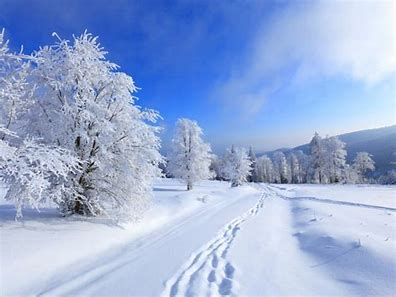 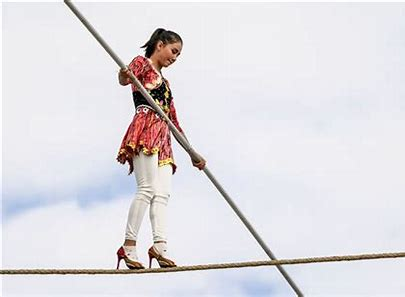 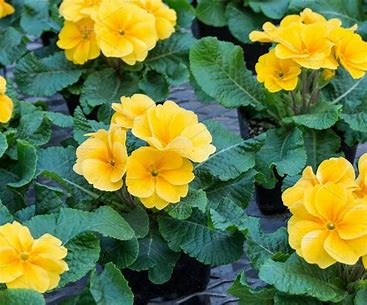 Parse these sentences.


She will grow yellow primroses.


The snow fell thickly on the road.



The fearless acrobat walked slowly 
across the tightrope.
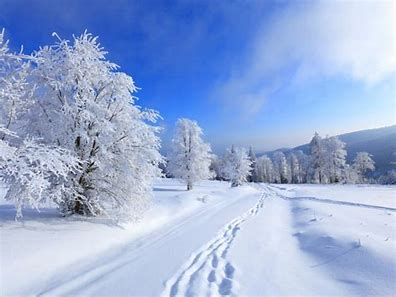 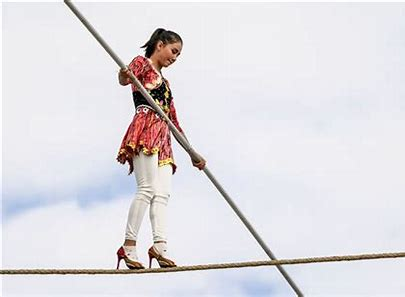 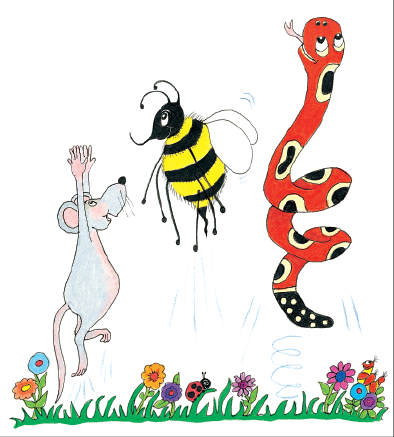 Dictation
Dictation
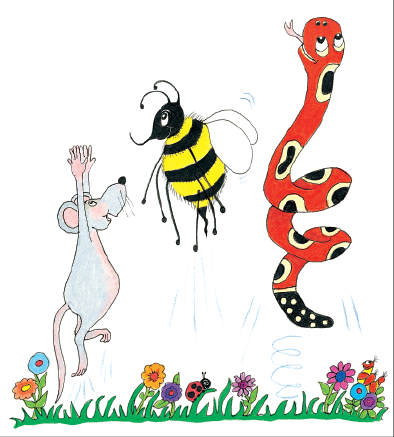 1.           


2.                                                                                                                                         


3.
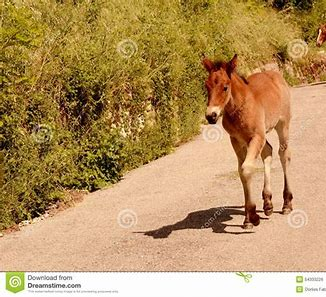 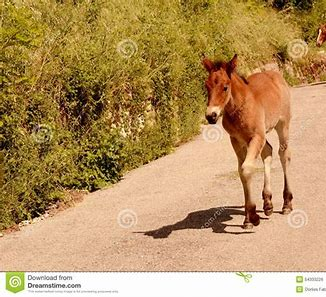 The foal ran across the road.
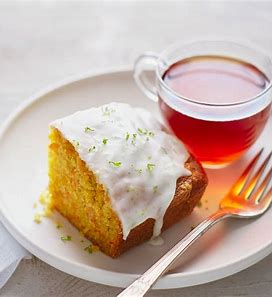 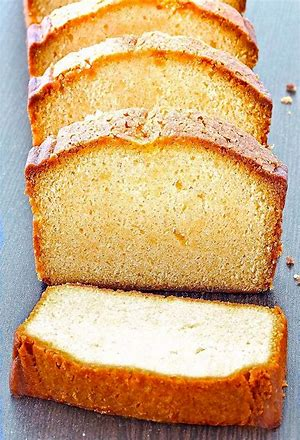 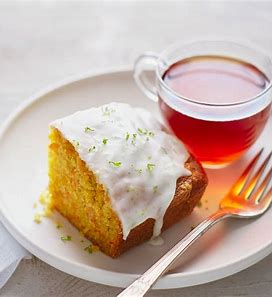 They baked homemade cake for tea.
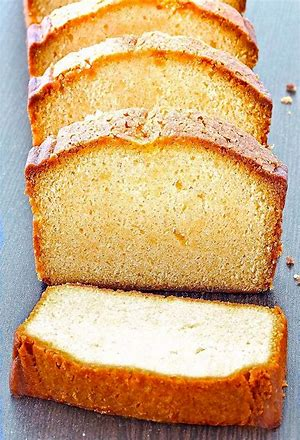 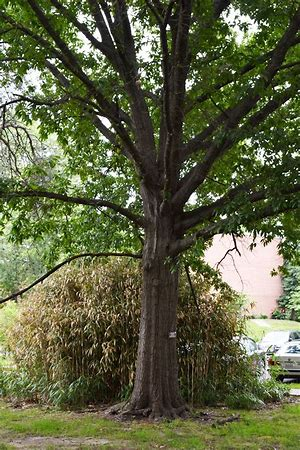 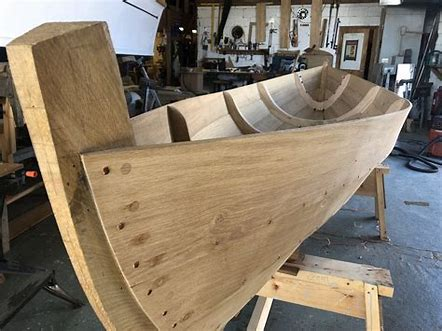 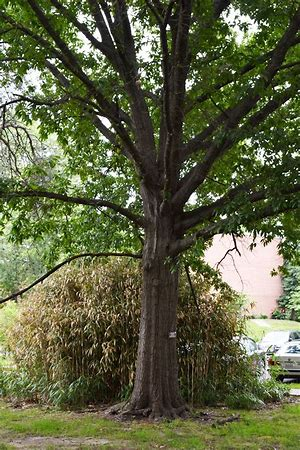 Is the boat made of oak?
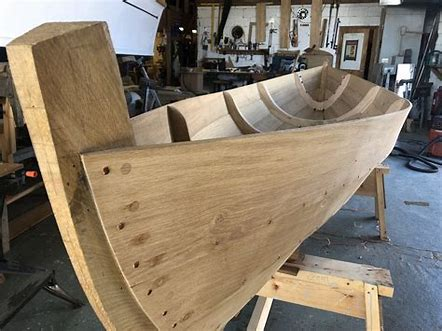 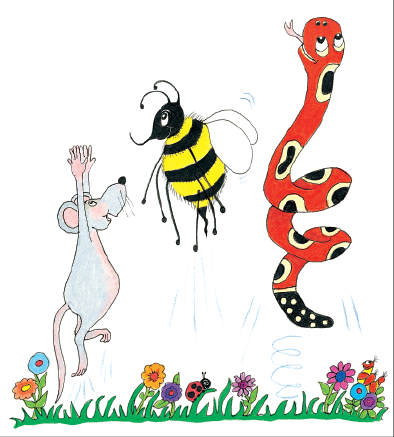 Thank you